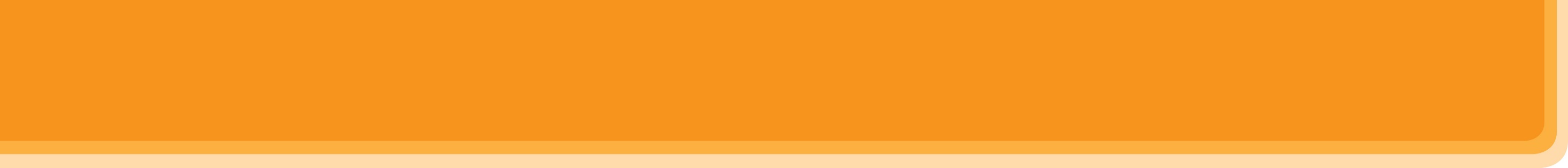 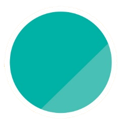 9
FESTIVALS AROUND THE WORLD
Unit
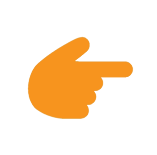 LESSON 2: A CLOSER LOOK 1
Unit
HOBBIES
Hello every one !!!
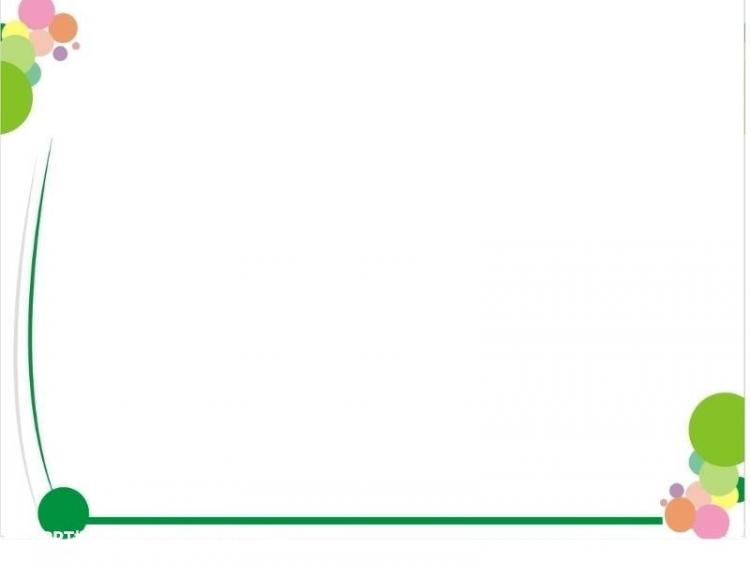 WARM-UP
Game: Hot seat
Each leader stands against the board.
Teacher shows/ writes the names of the festivals .
Other members from each team describe the festivals and let the leader guess the names of the festivals.
The team with more correct answers is the winner.
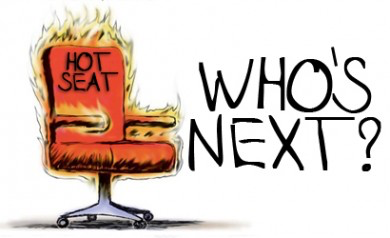 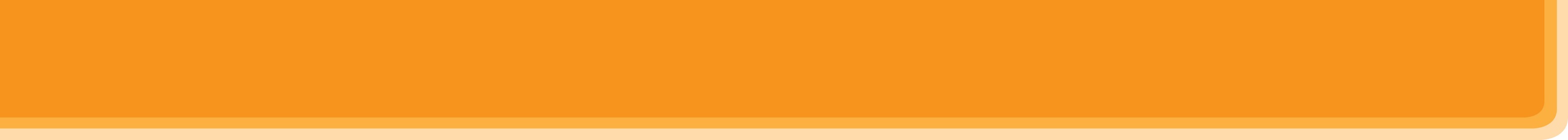 WARM-UP
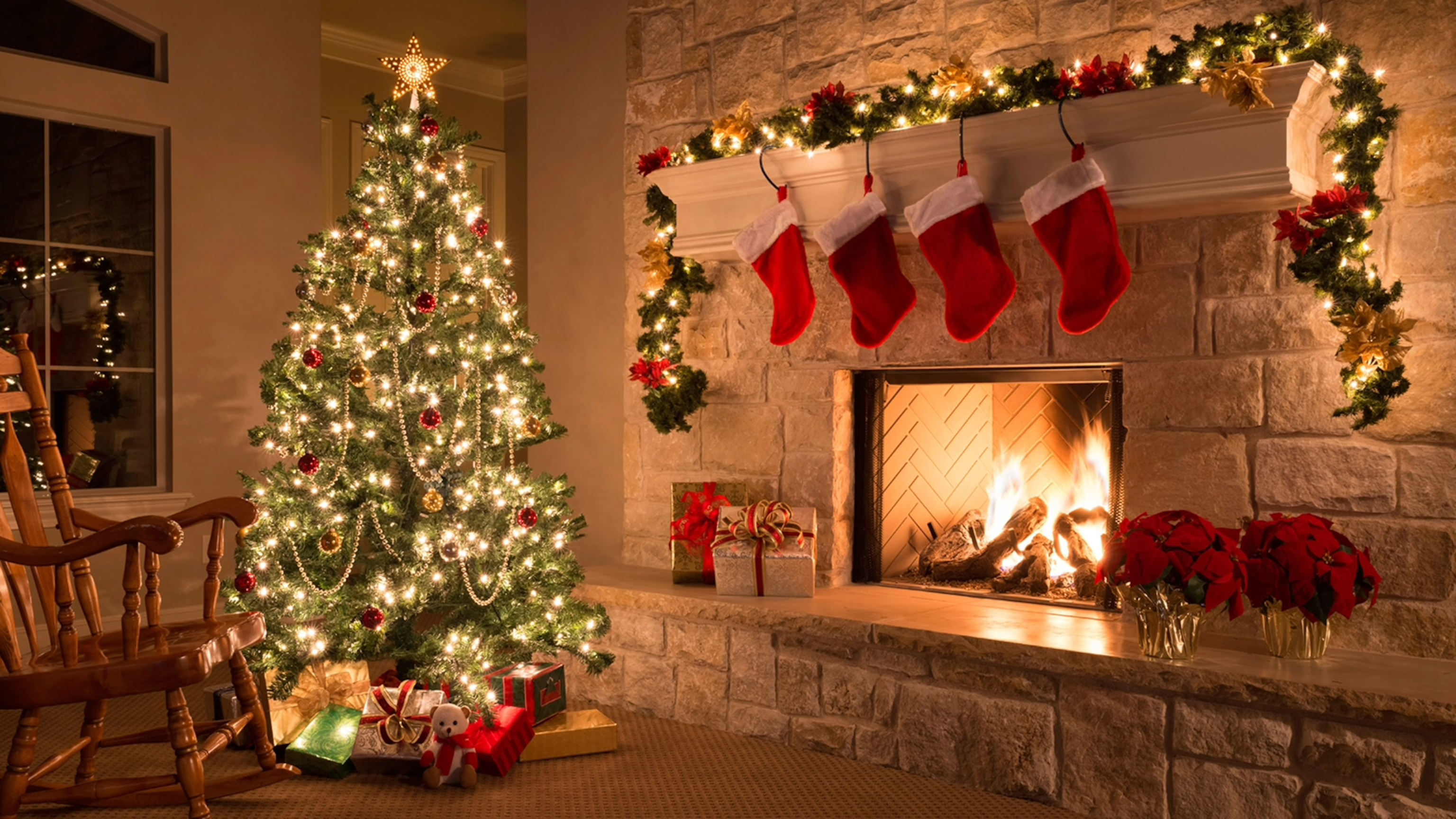 Christmas
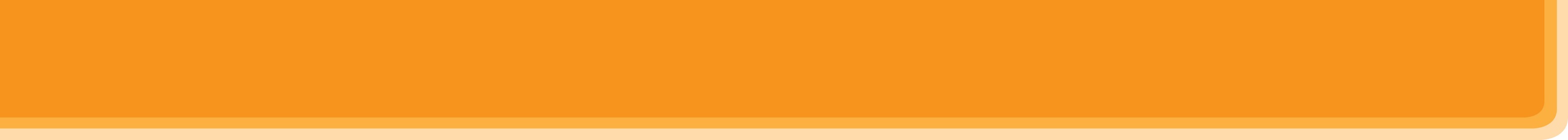 WARM-UP
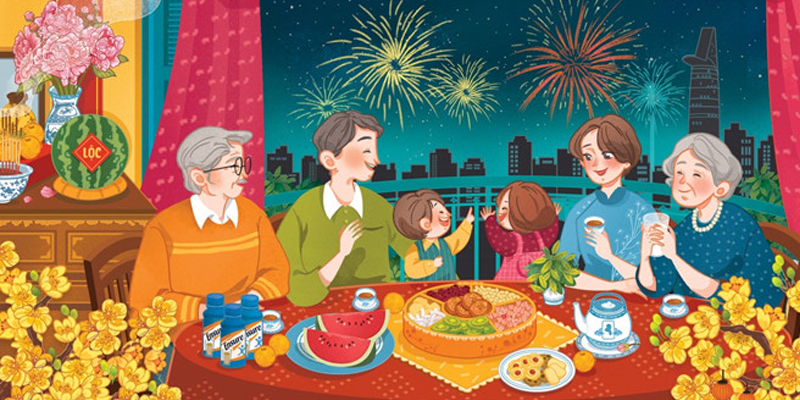 Tet
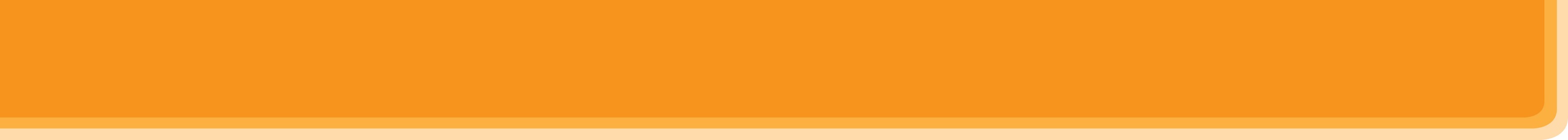 WARM-UP
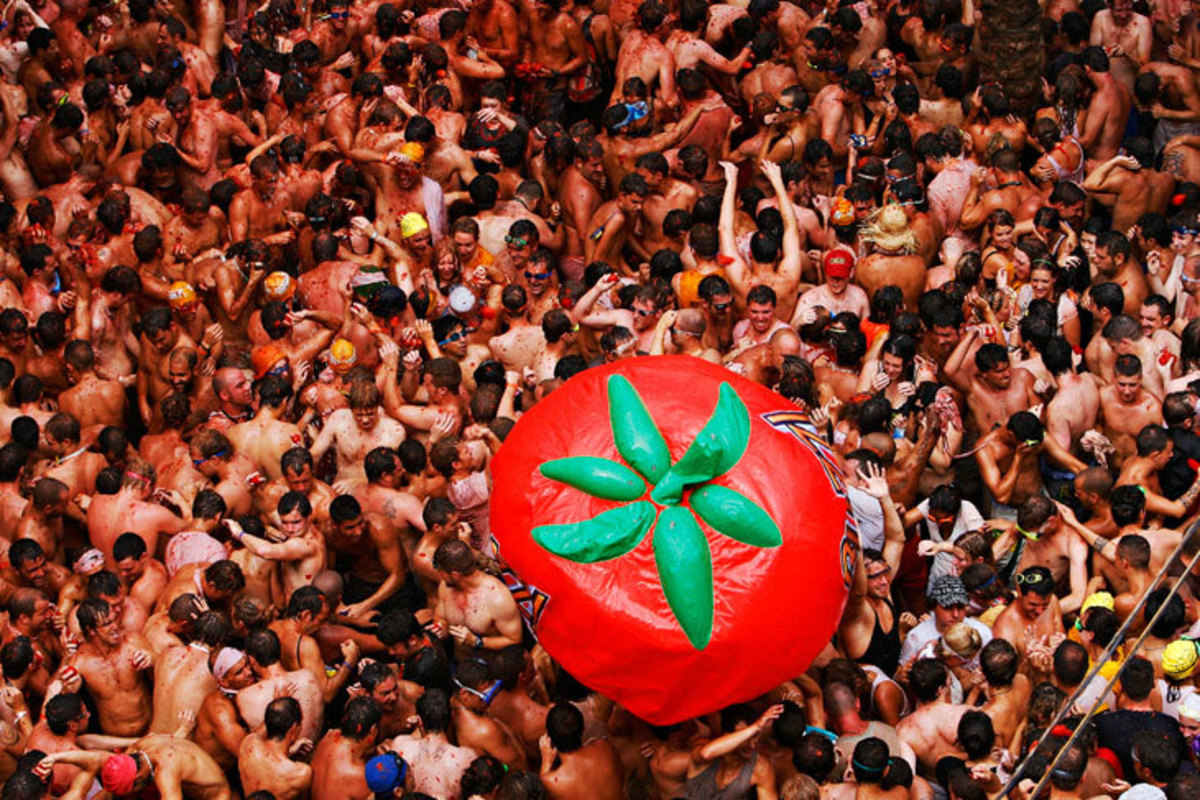 La Tomatina
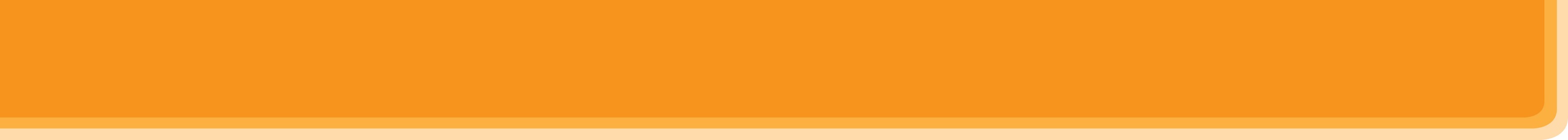 WARM-UP
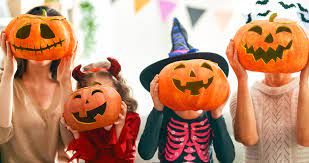 Halloween
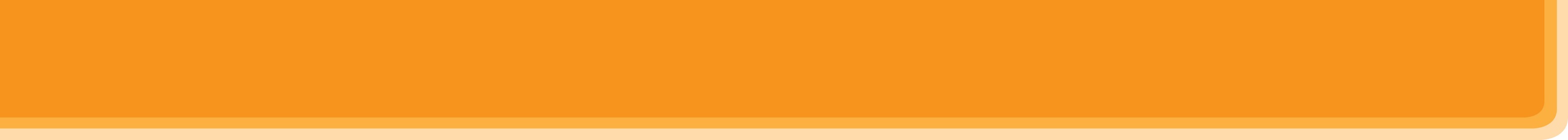 WARM-UP
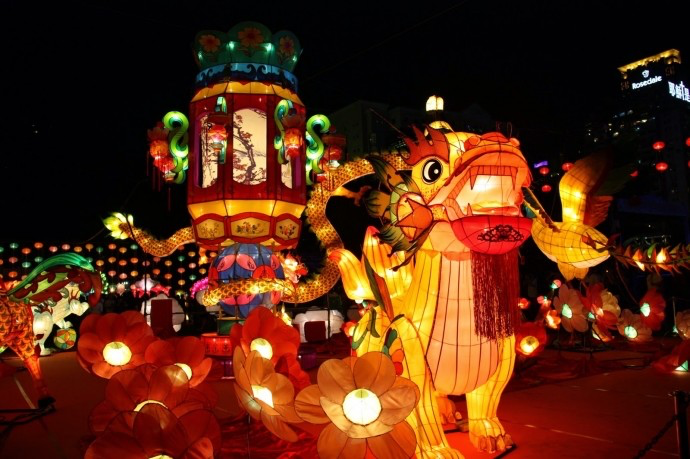 Mid-Autumn Festival
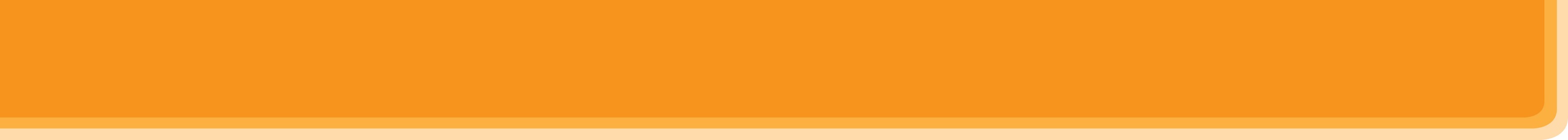 WARM-UP
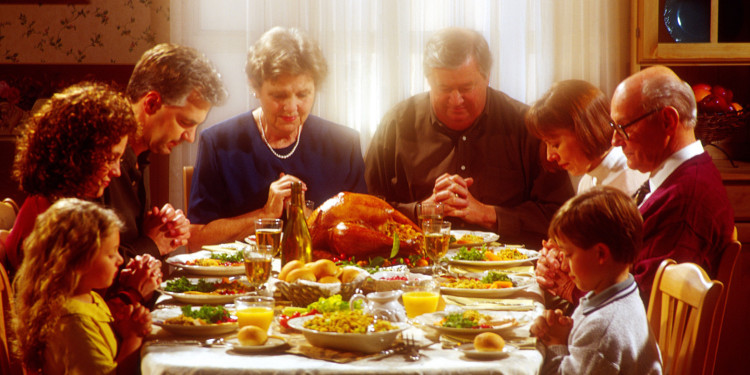 Thanksgiving
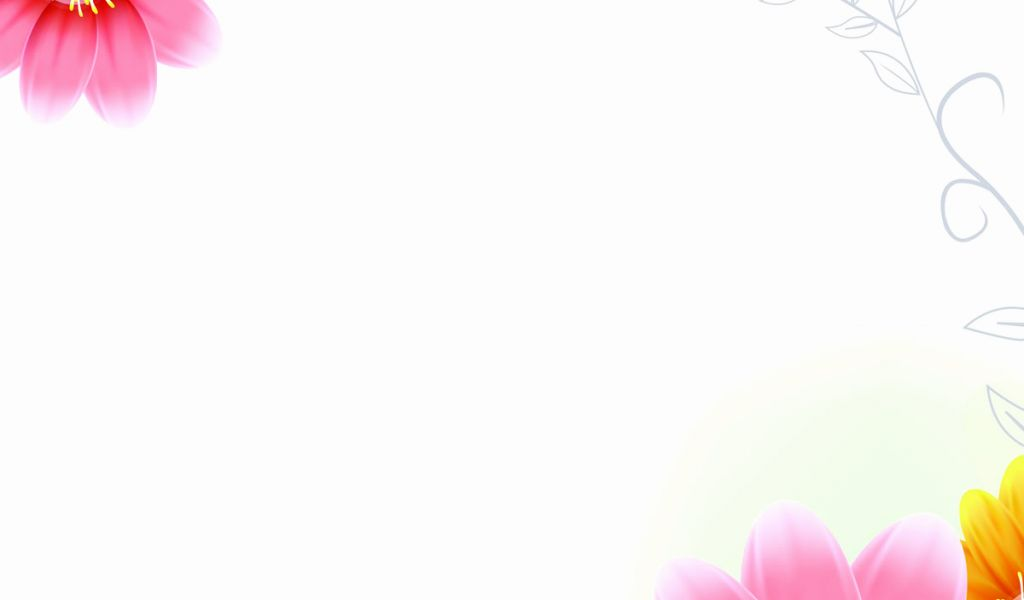 * Vocabulary
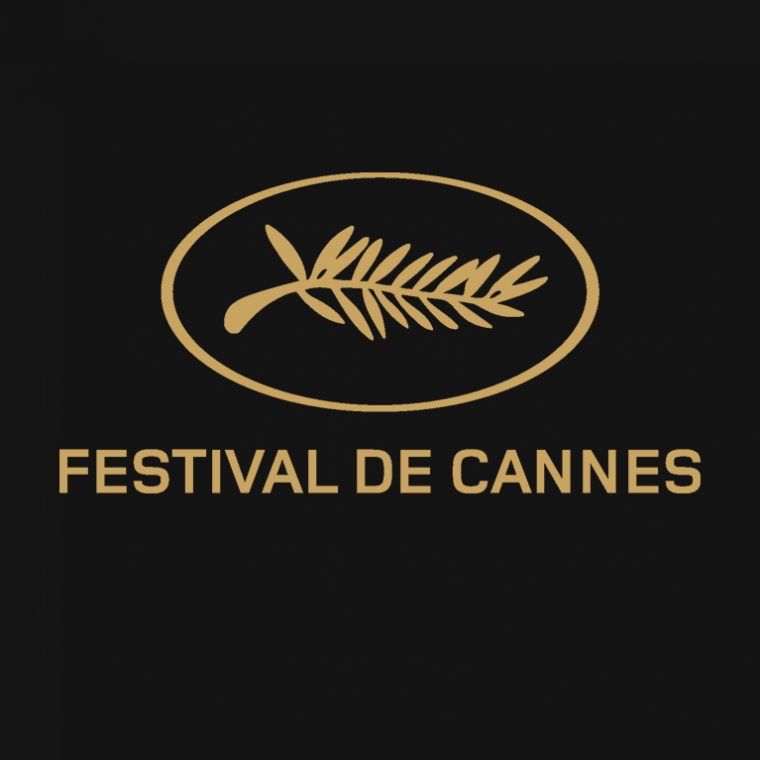 - Cannes Film Festival:
Liên hoan phim Cannes
/kæn fɪlm fes.tɪ.vl/
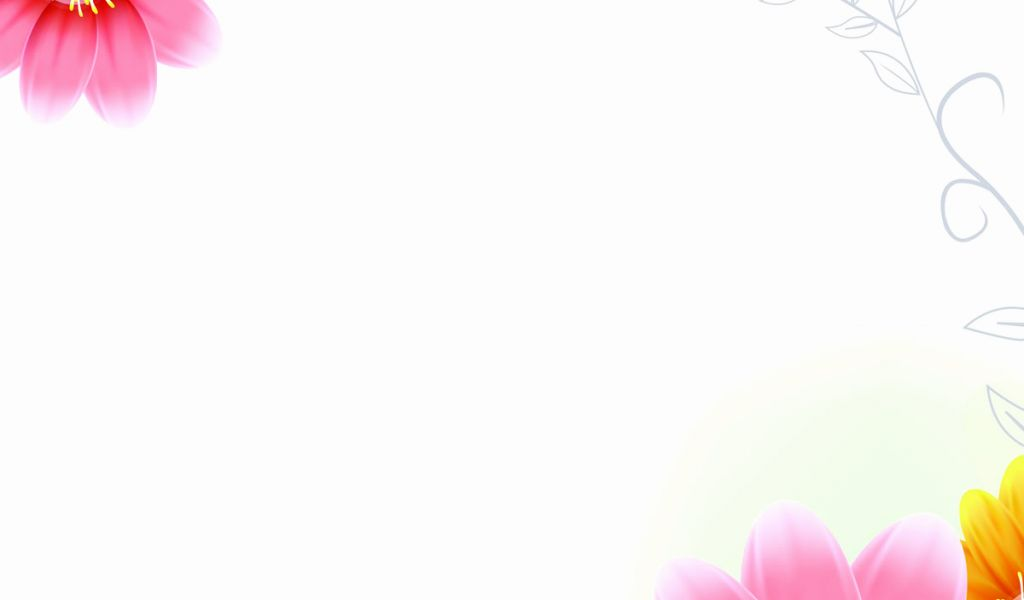 * Vocabulary
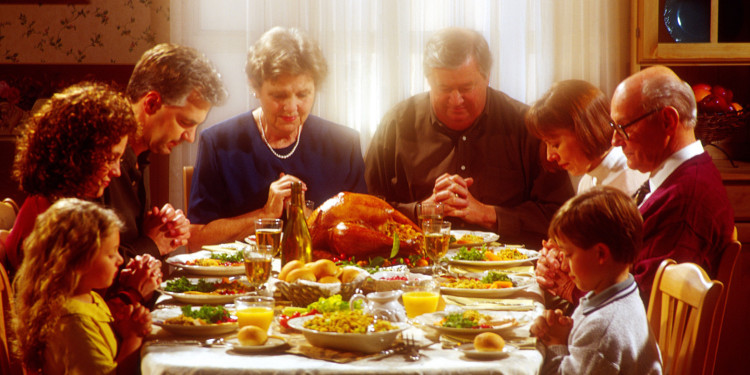 - Thanksgiving:
Lễ Tạ ơn
/ˌθæŋksˈɡɪv.ɪŋ/
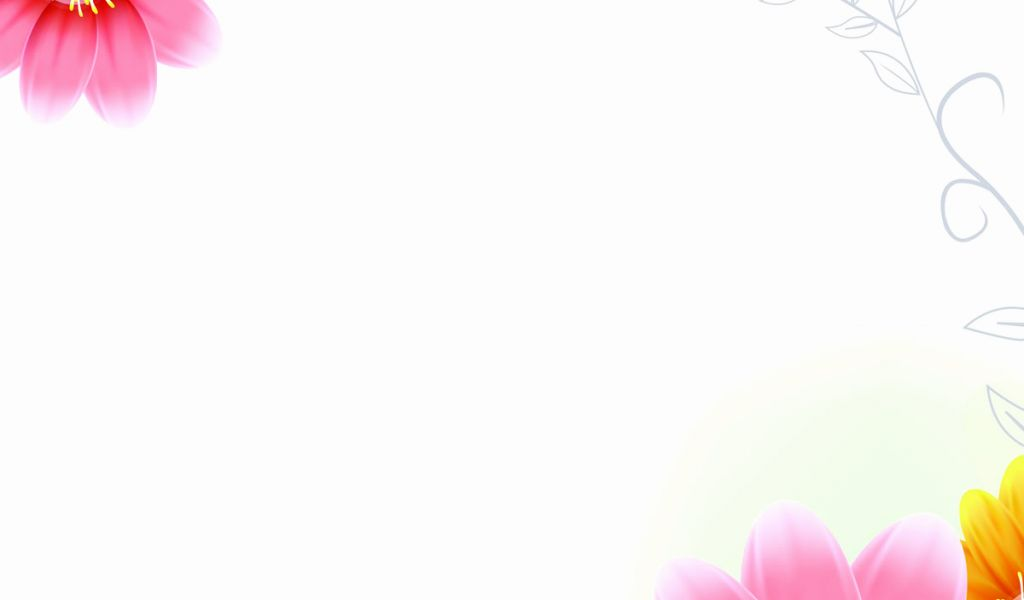 * Vocabulary
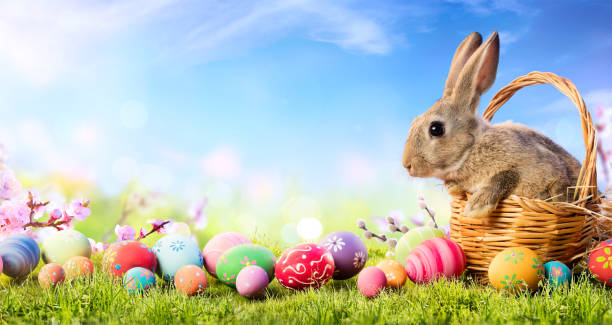 - Easter (n):
Lễ Phục sinh
/ˈiː.stər/
* Vocabulary
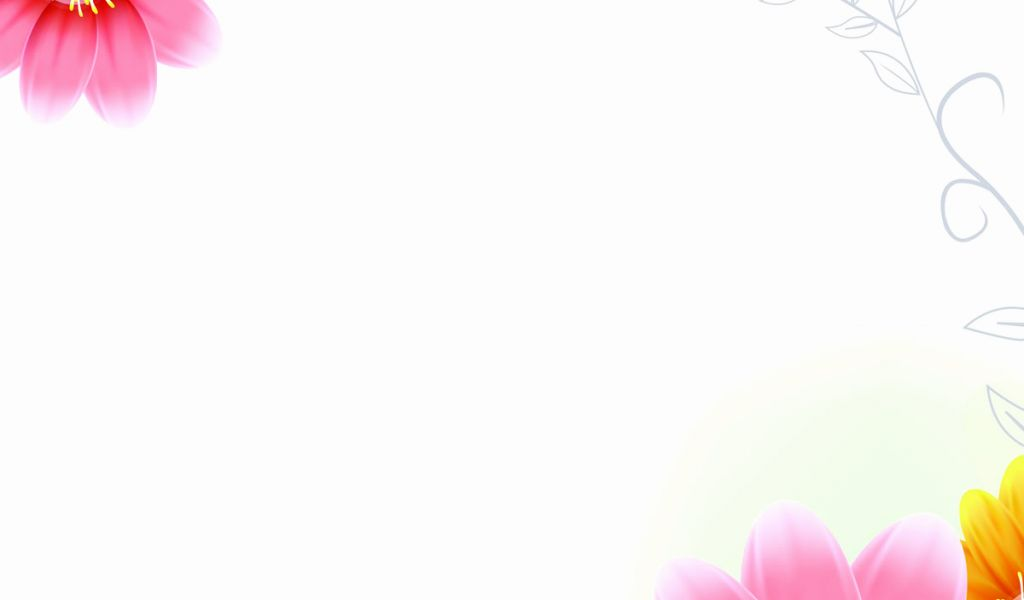 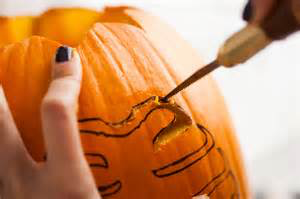 - carve (v):
chạm, khắc
/kɑːv/
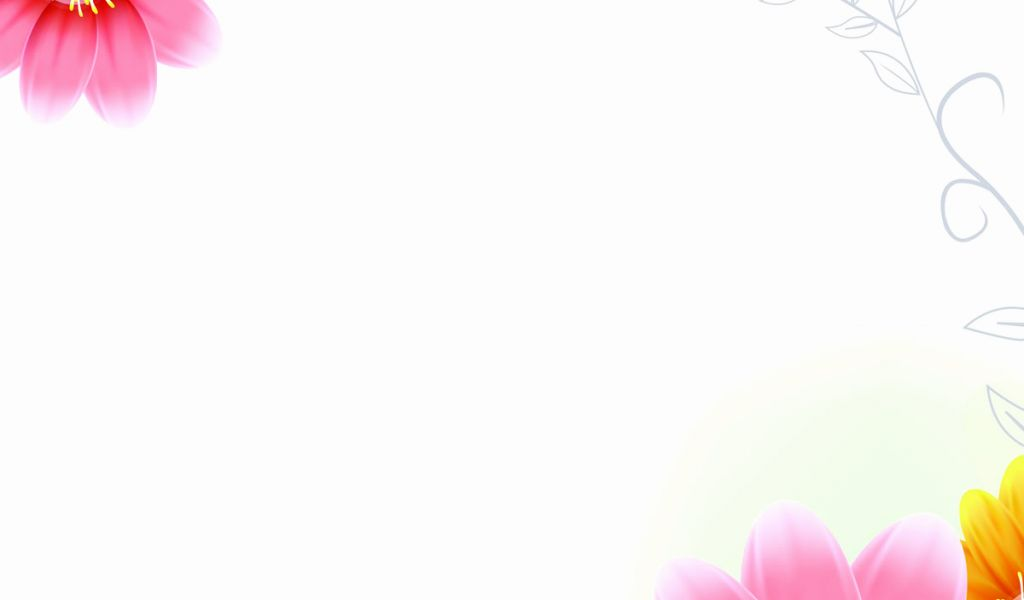 * Vocabulary
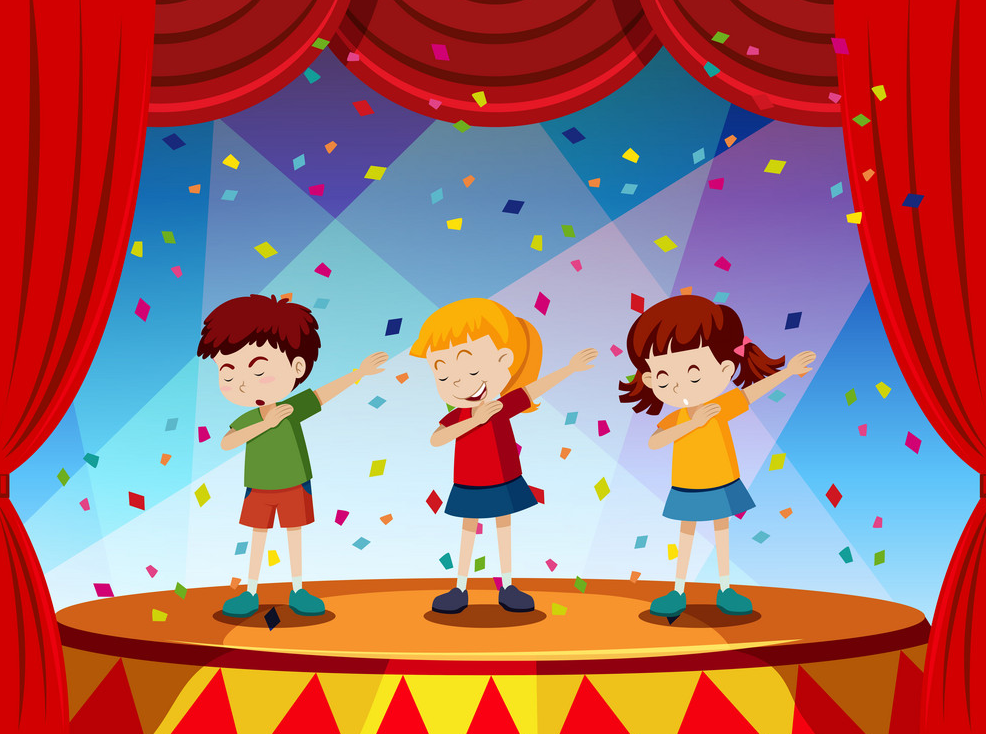 - perform (v):
biểu diễn
/pəˈfɔːm/
* Vocabulary
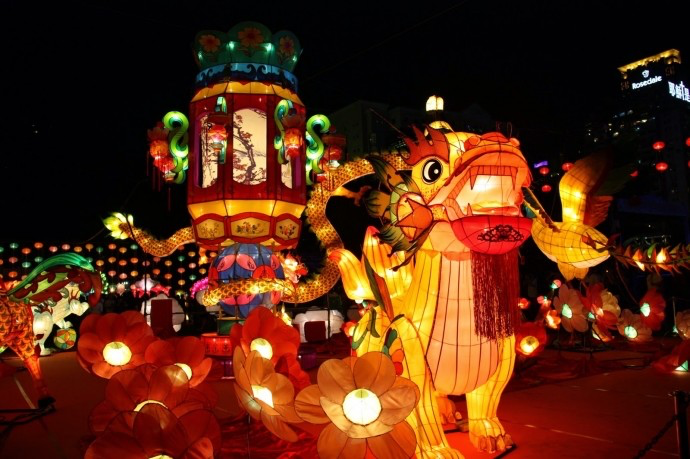 - Mid-Autumn Festival :
Lễ hội trung thu
/mɪd ˈɔː.təm  ˈfes.tɪ.vəl/
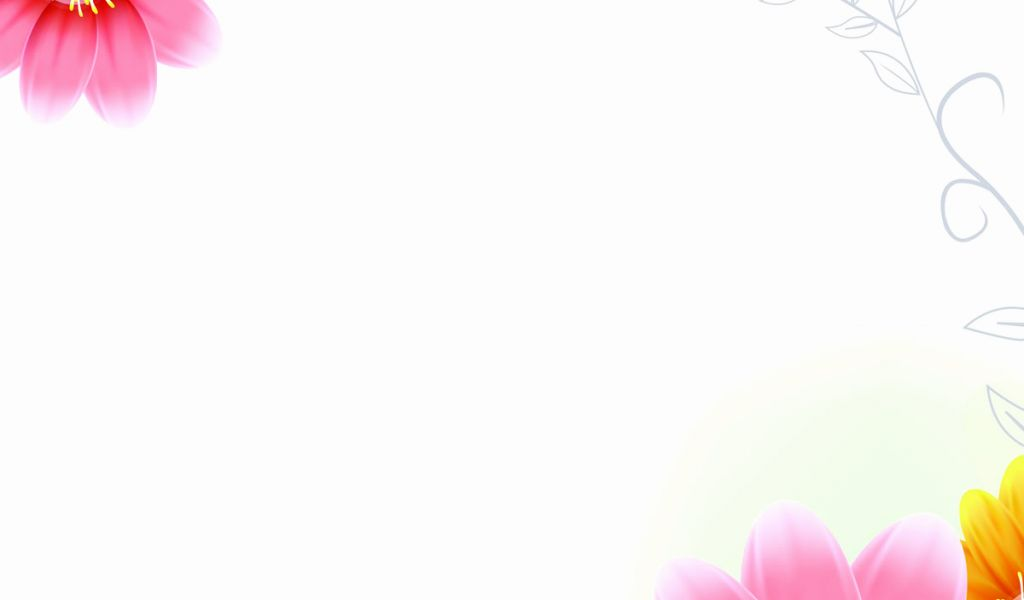 * Vocabulary
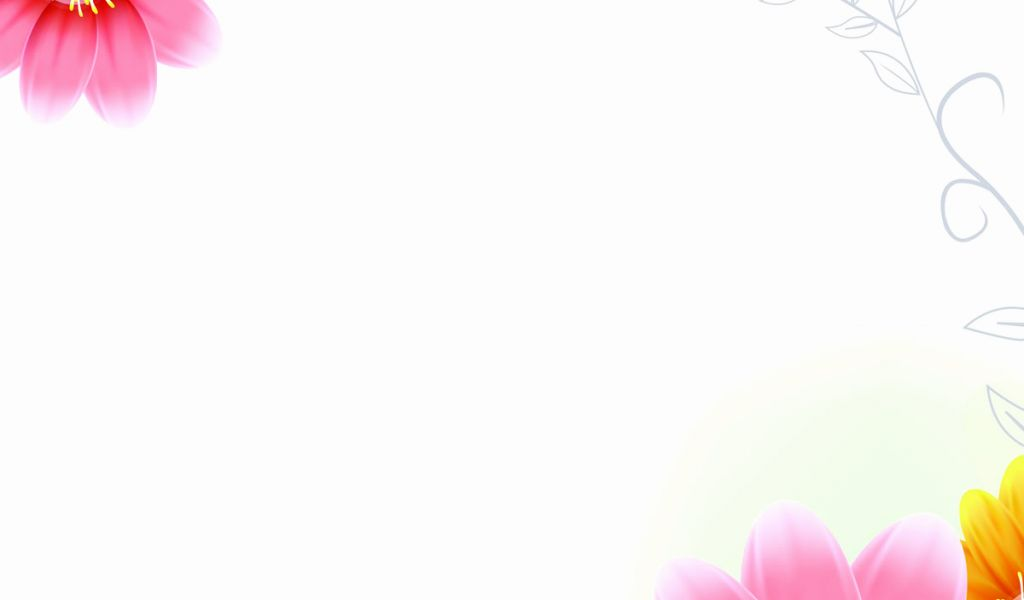 * Checking vocabulary
Cannes Film Festival
Thanksgiving (n)
Easter (n)
carve (v)
perform (v)
Mid-Autumn Festival
1
Write under each picture a festival name from the box.
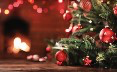 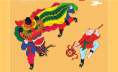 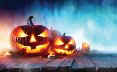 1. ___________
2. ___________
3. ___________
Mid-Autumn Festival
Christmas
Halloween
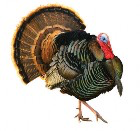 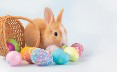 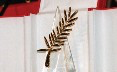 4. ___________
6. ___________
5. _________________
Thanksgiving
Cannes Film Festival
Easter
2
Complete the table below with the phrases from the box.
painting eggs
chocolate eggs
candy apples
carving pumpkins
moon cakes
performing a lion dance
turkey
having a feast
3
Fill in blank with a word/phrase from the box.
At ______________, people give gifts to each other. 
My children love ______________ at Easter. 
How many ______________ do you need for the Halloween party? 
At the _________________, there are many interesting films. 
Performing lion dances is one of the activities at the _________________. 
Bill’s mum is cooking a ______________ for Thanksgiving.
Game
THE BIG WHEEL GAME
QUESTIONS
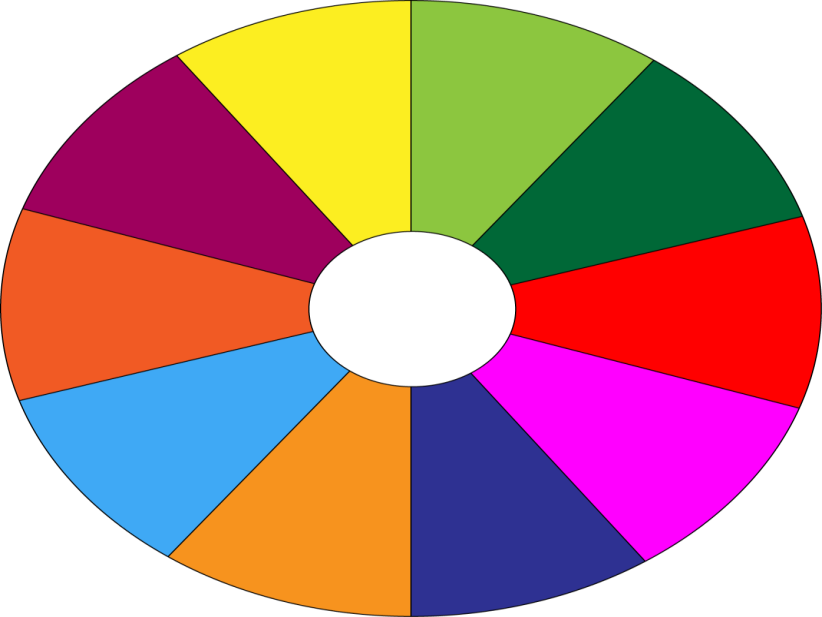 10
40
30
50
1
2
10
SPIN
20
3
4
-15
-20
5
6
60
05
3
Fill in blank with a word/phrase from the box.
At ______________, people give gifts to each other.
Christmas
3
Fill in blank with a word/phrase from the box.
2. My children love ______________ at Easter.
painting eggs
3
Fill in blank with a word/phrase from the box.
3. How many ______________ do you need for the Halloween party?
candy apples
3
Fill in blank with a word/phrase from the box.
4. At the  _________________, there are many interesting films.
Cannes Film Festival
3
Fill in blank with a word/phrase from the box.
5. Performing lion dances is one of the activities at the _________________.
Mid-Autumn Festival
3
Fill in blank with a word/phrase from the box.
6. Bill’s mum is cooking a _____________for Thanksgiving.
turkey
3
Fill in blank with a word/phrase from the box.
At ______________, people give gifts to each other. 
My children love ______________ at Easter. 
How many ______________ do you need for the Halloween party? 
At the  ___________________, there are many interesting films. 
Performing lion dances is one of the activities at the _________________. 
Bill’s mum is cooking a ______________ for Thanksgiving.
Christmas
painting eggs
candy apples
Cannes Film Festival
Mid-Autumn Festival
turkey
* PRONUNCIATION
Stress in two-syllable words
- Phần lớn danh từ và tính từ trong tiếng Anh có hai âm tiết thì trọng âm thường rơi vào âm tiết thứ nhất.
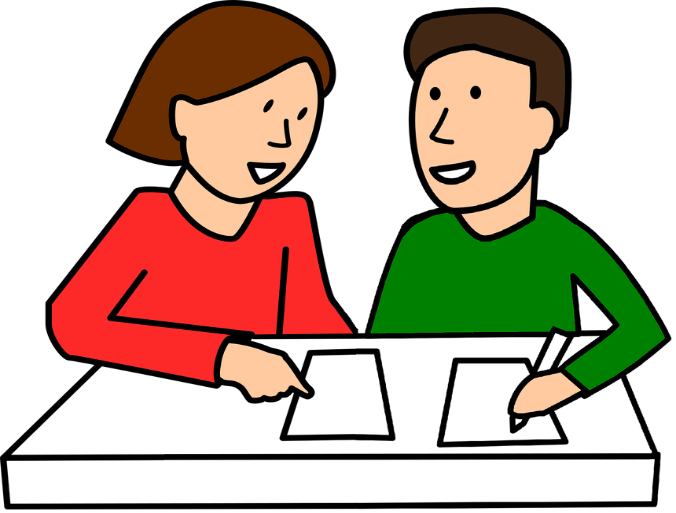 - money (n.) /ˈmʌni/ 
- artist (n.) /ˈɑːtɪst/ 
- lovely (adj.) /ˈlʌvli/  
- healthy (adj.) /ˈhelθi/
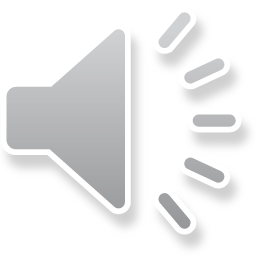 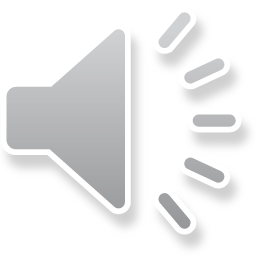 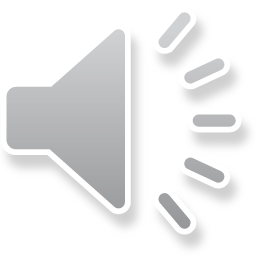 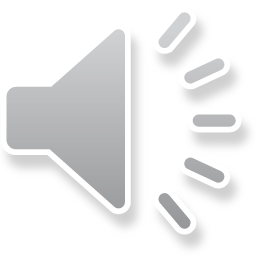 - Hầu hết động từ có hai âm tiết thì trọng âm sẽ rơi vào âm tiết thứ hai.
- accept (v) /əkˈsept/ 
- invite (v) /ɪnˈvaɪt/
- provide (v) /prəˈvaɪd/
- refuse (v) /rɪˈfjuːz/
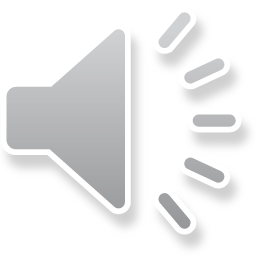 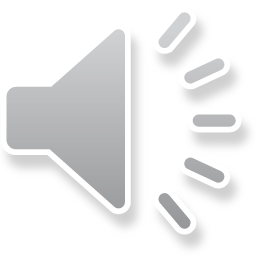 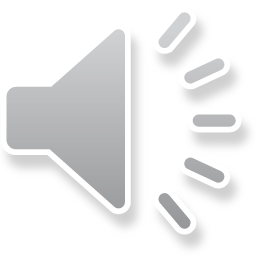 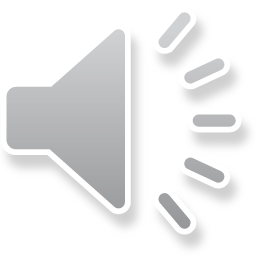 * PRONUNCIATION
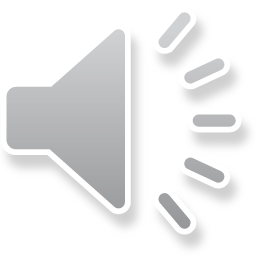 4
Listen and repeat. Then underline the stressed syllable in each word.
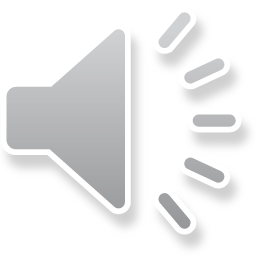 5
Listen and repeat the sentences. Underline the stressed syllables in the bold words.
We’re going to attend an Easter party at Nick’s house. 
The dancers will perform traditional dances at the festival. 
At Christmas, people usually buy presents for their family. 
Did you go to the Da Lat Flower Festival with your parents? 
My aunt is clever and patient.
* PRODUCTION
Game: Up and down
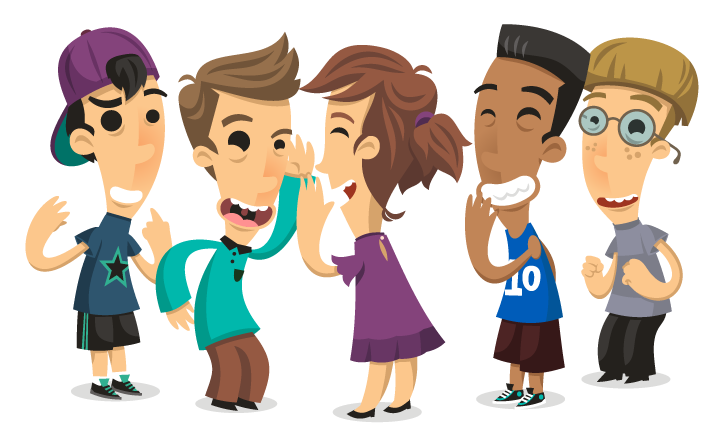 Aims of the stage:
To test students' quick reaction.
[Speaker Notes: Teacher says 1-15 words containing two-syllable words. Students stand up for the ones with first main stress pattern, sit down for the second main stress pattern.]
* CONSOLIDATION
1
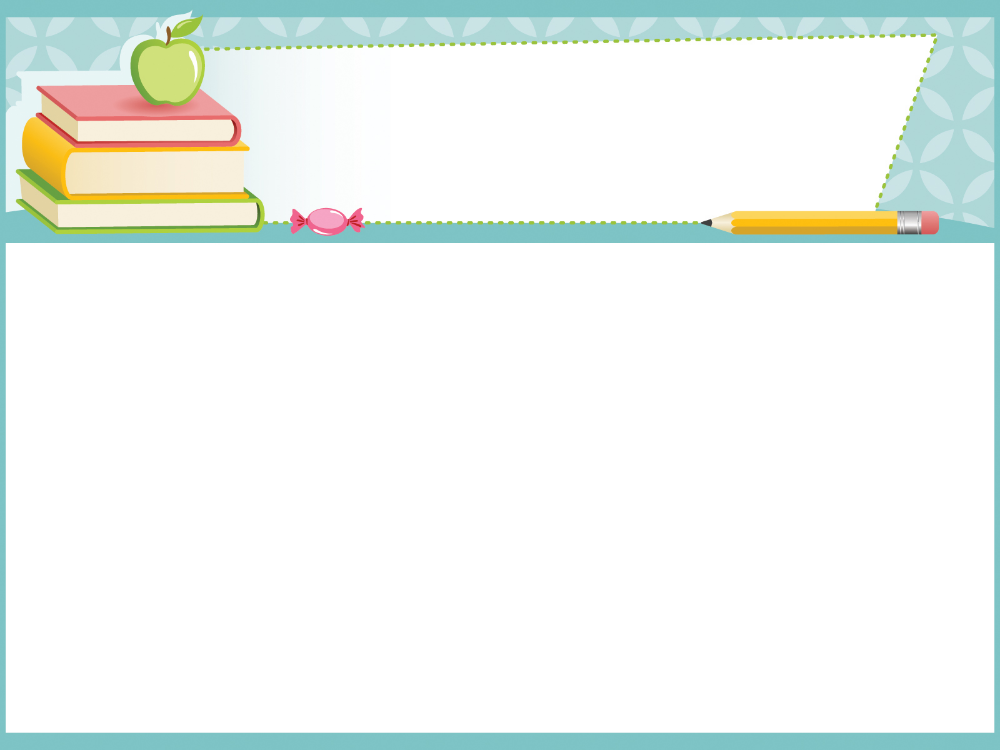 homework
Redo all the exercises. 
Prepare A CLOSER LOOK 2.